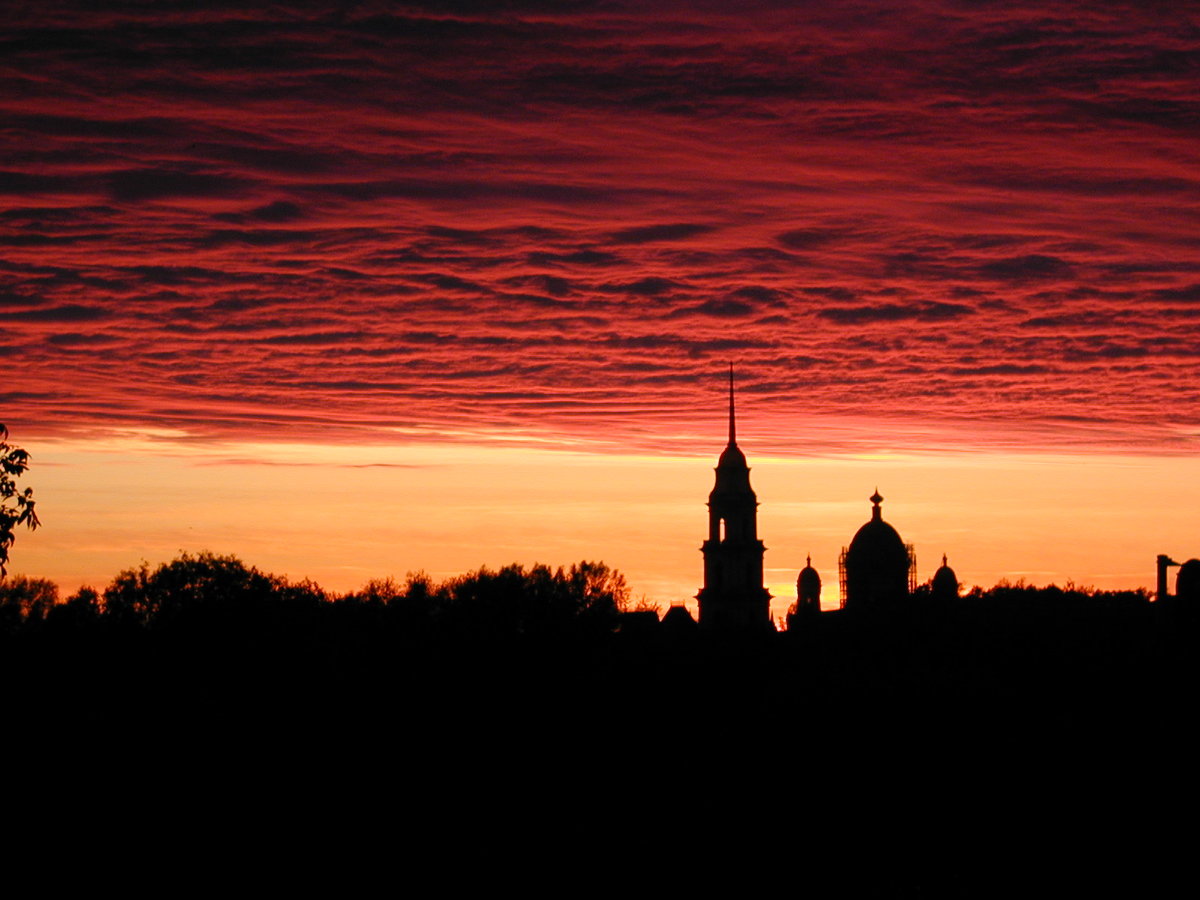 Слово о родном городе
Сборник создала
Архипова Анастасия Александровна
11 класс 
МОУ Болтинская СОШ
Руководитель Т.В. Иванова
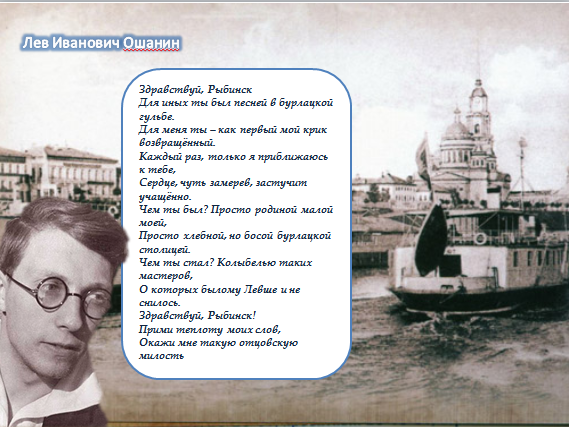 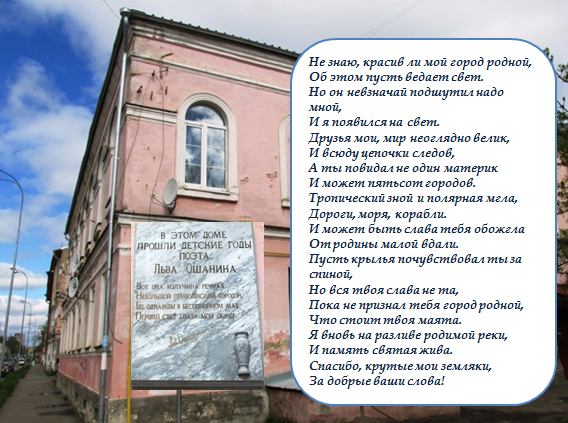 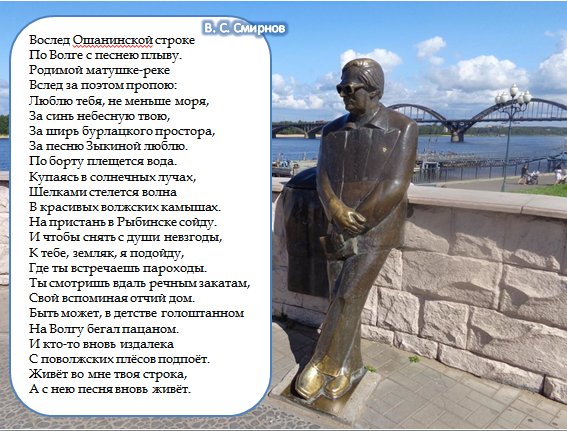 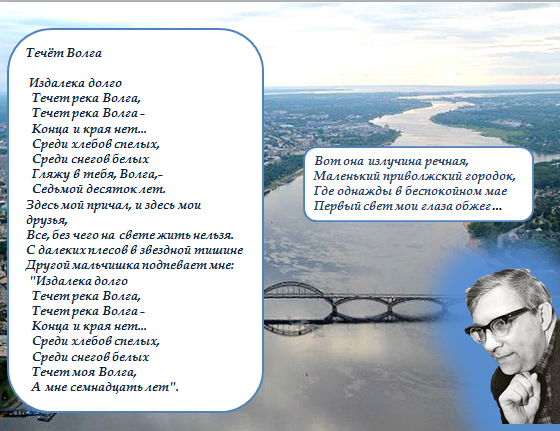 2                                          2
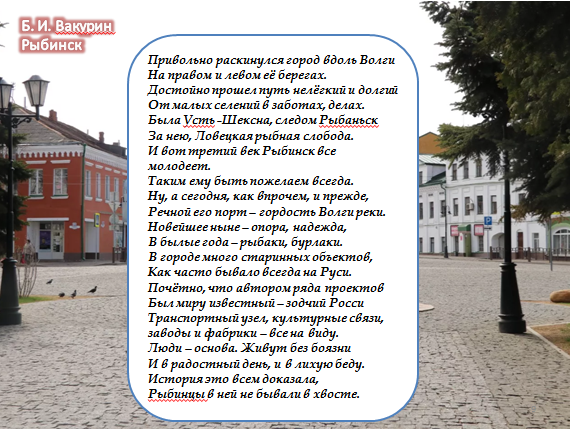 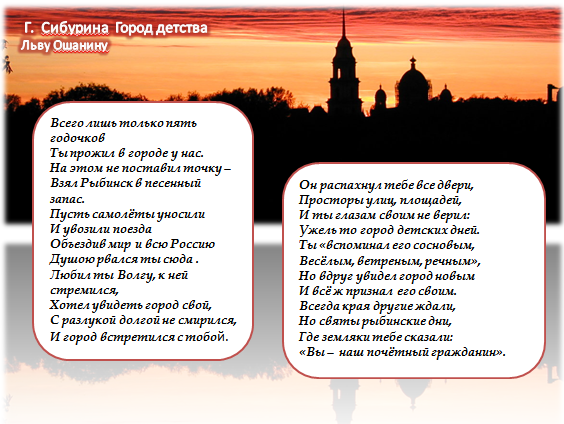 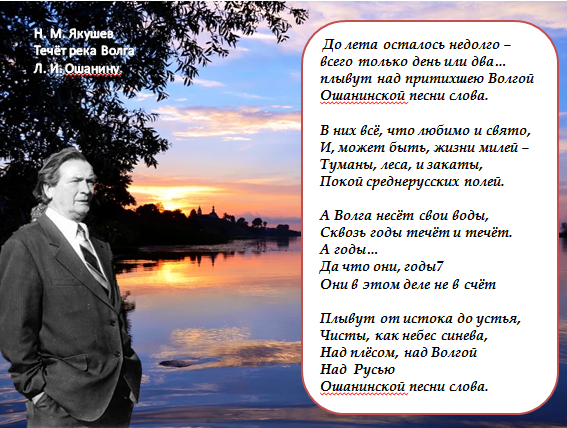 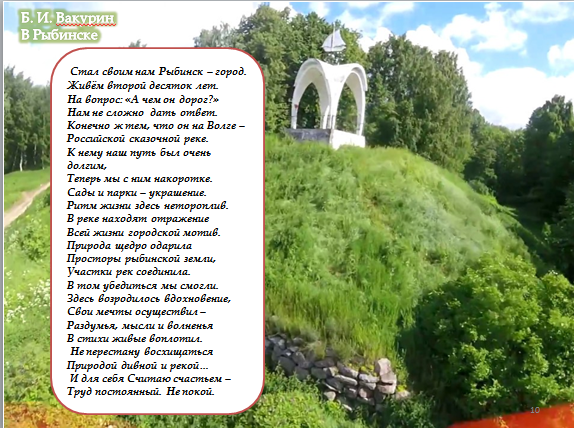 3                                    4
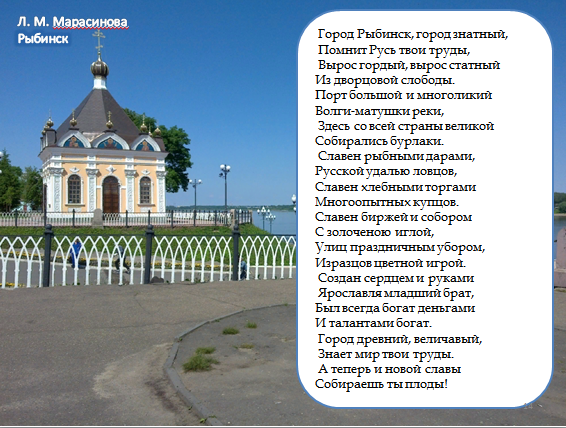 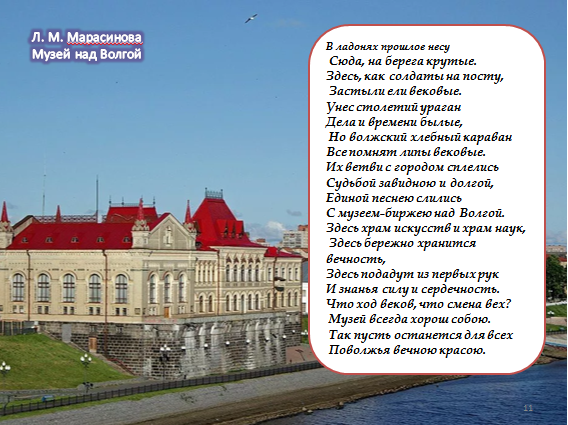 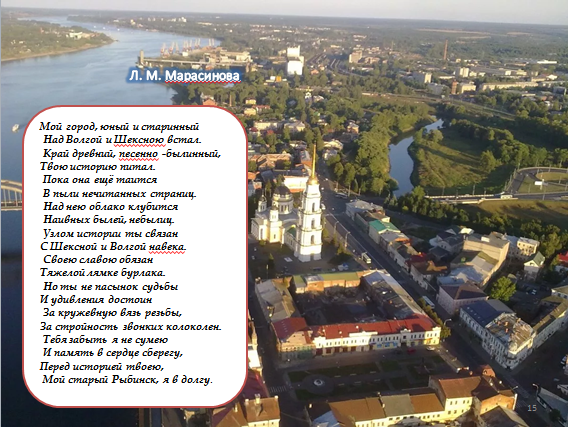 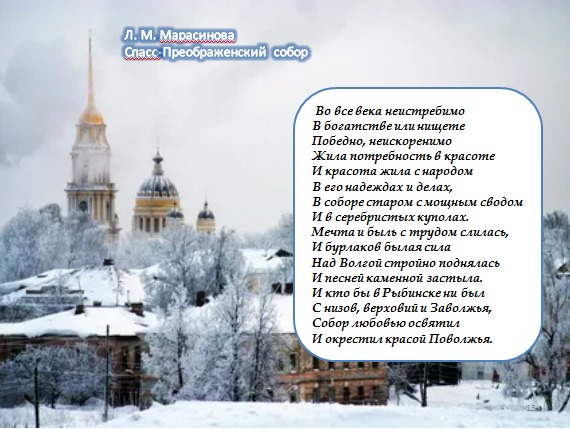 5                                          6
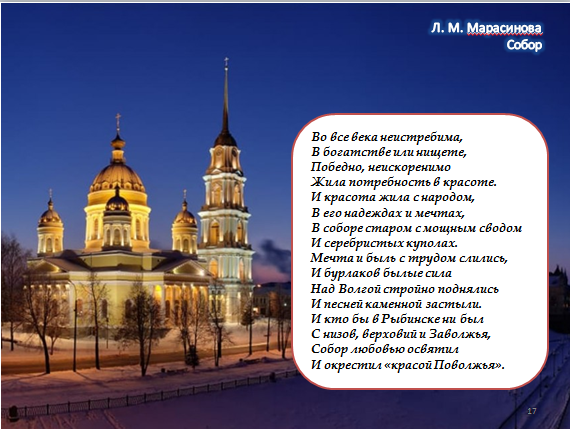 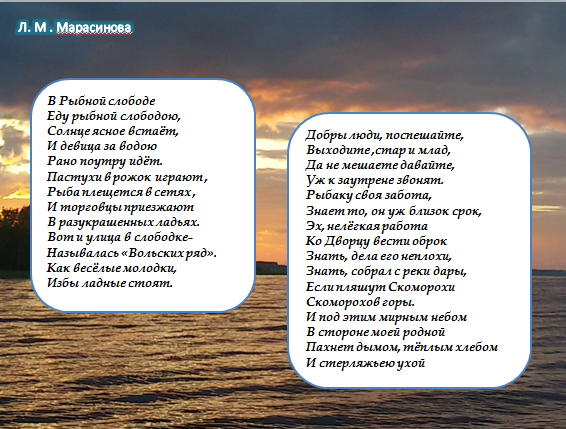 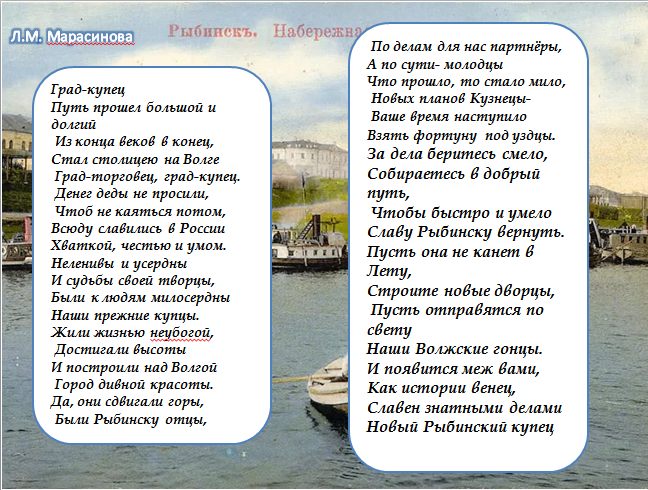 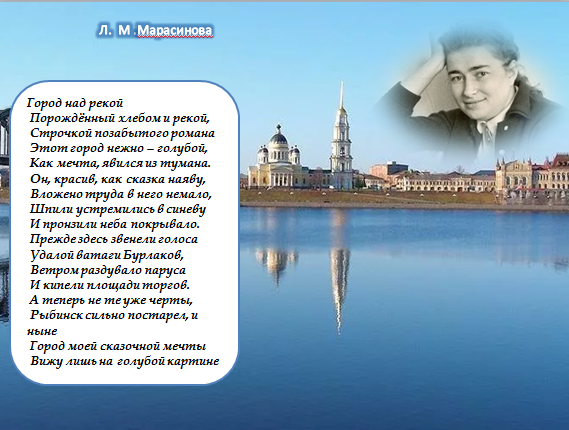 7                                      8
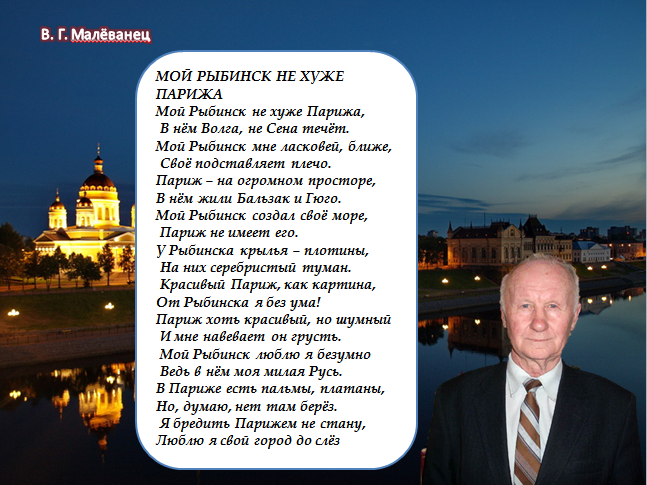 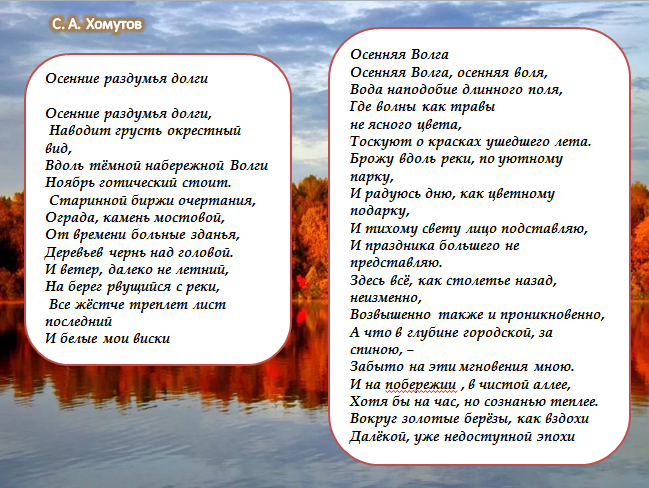 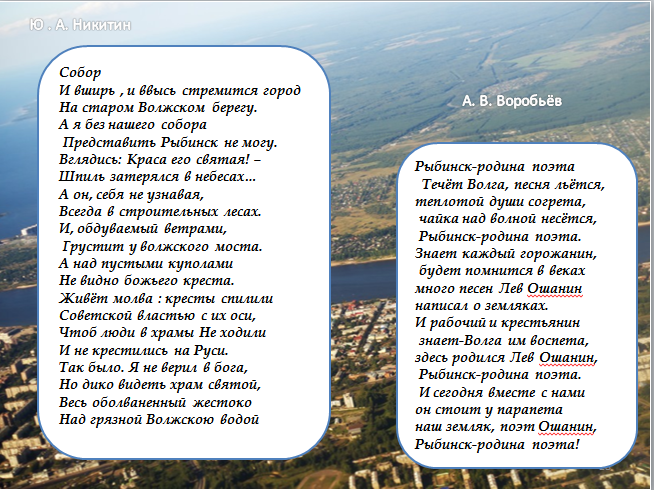 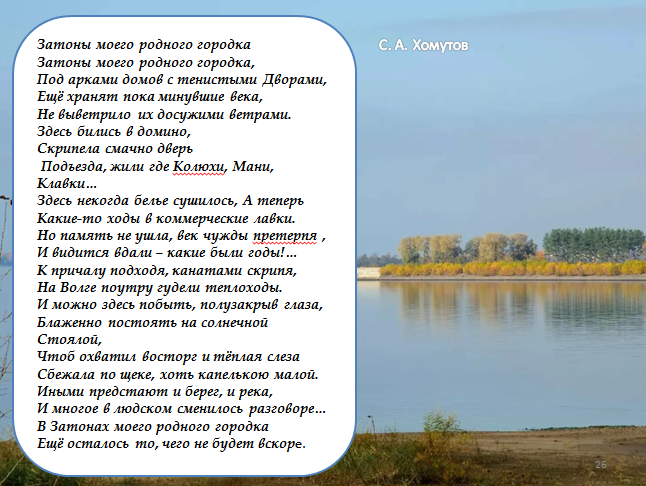 9                                             10
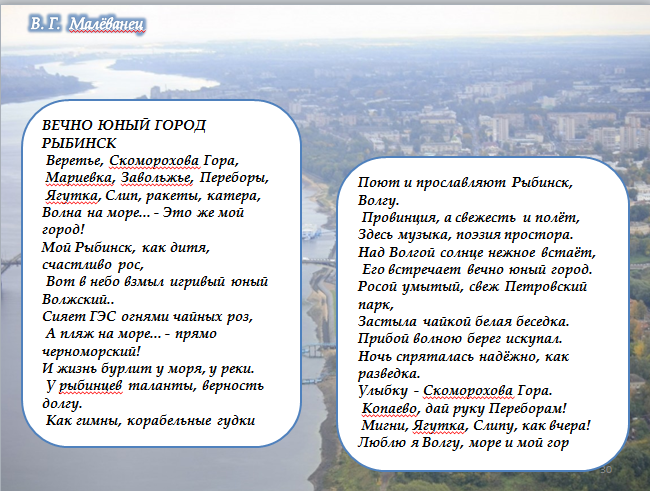 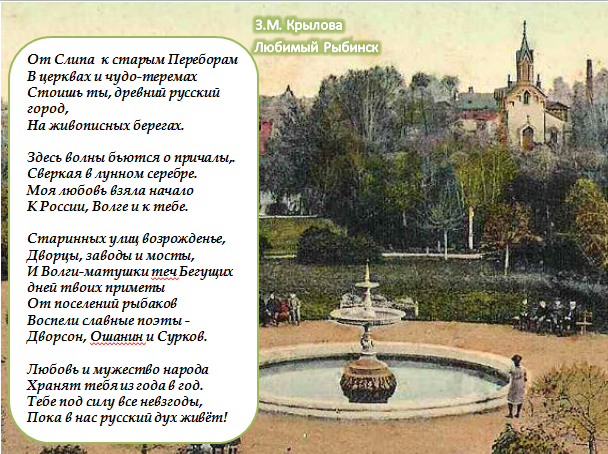 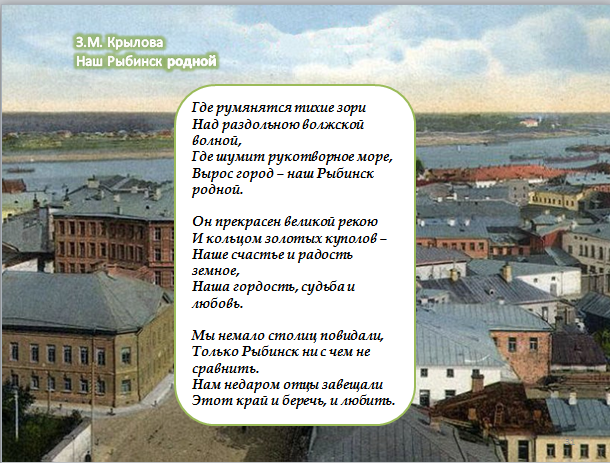 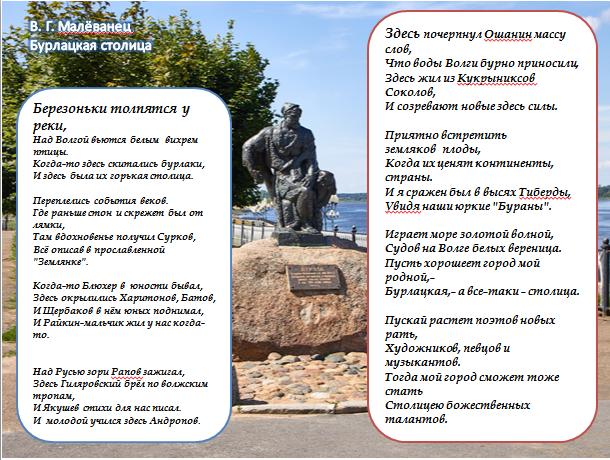 11                                            12
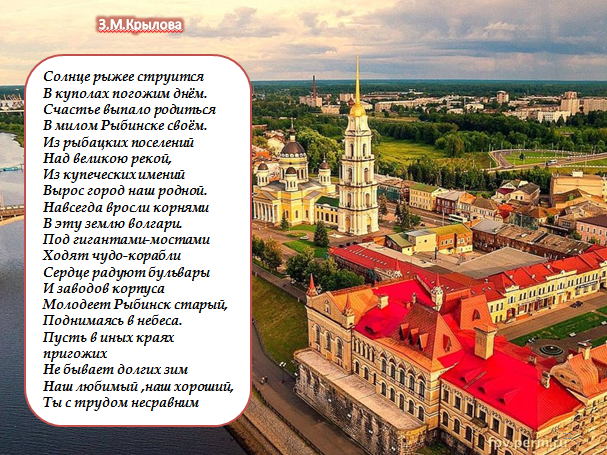 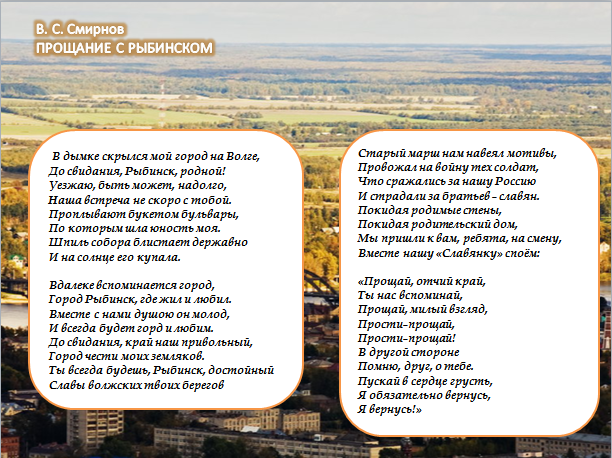 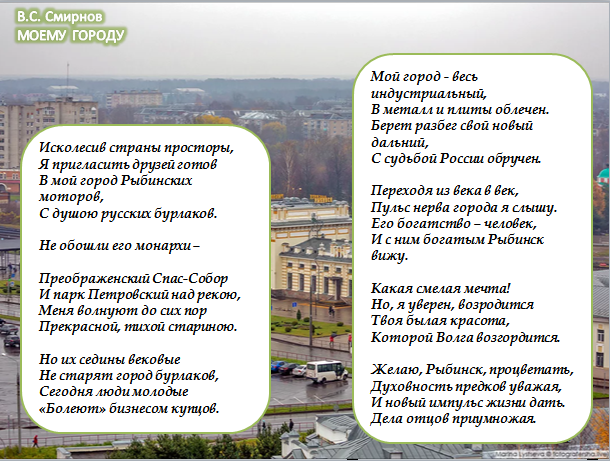 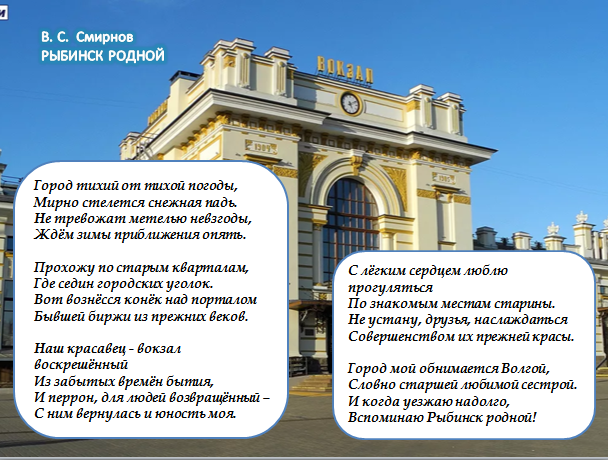 13                                           14
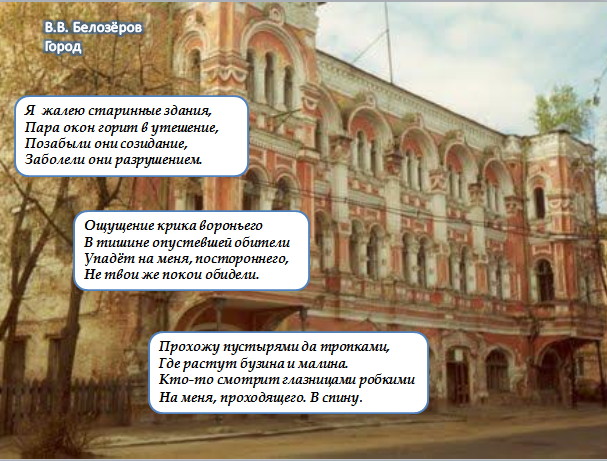 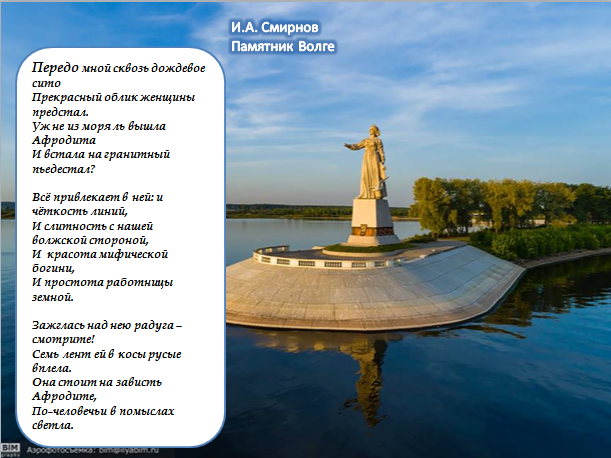 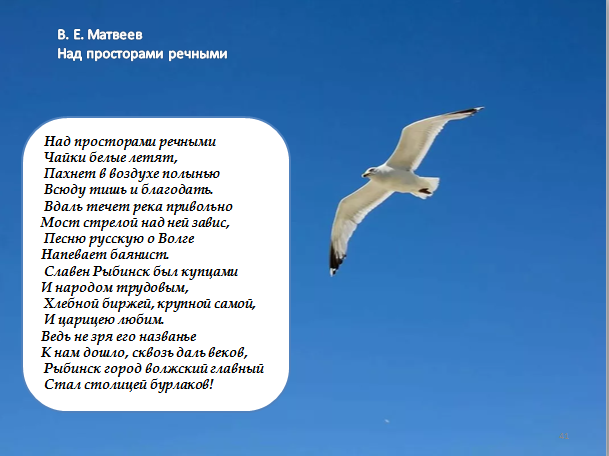 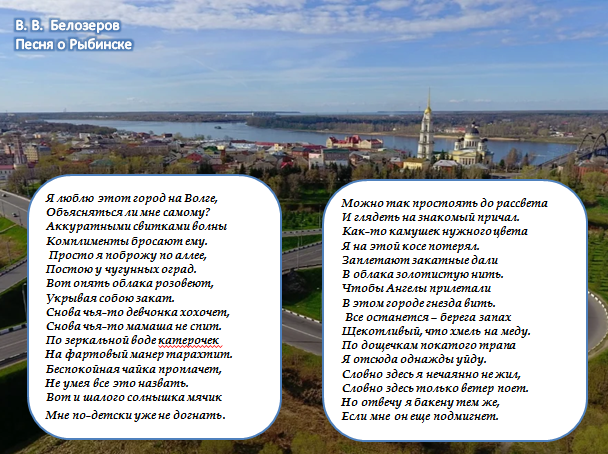 15                                    16
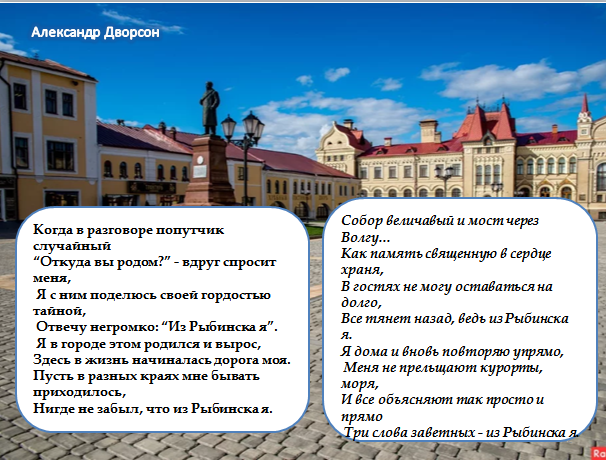 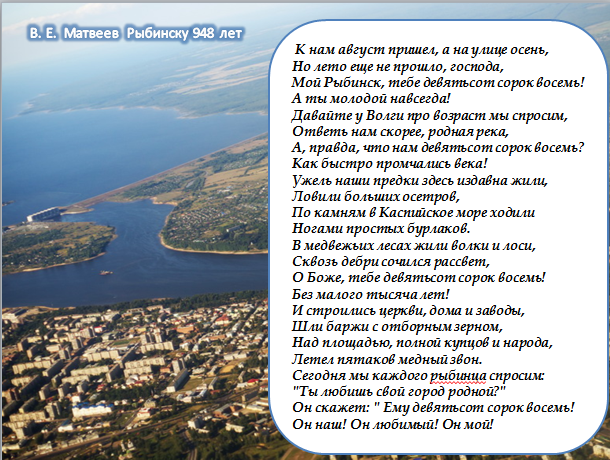 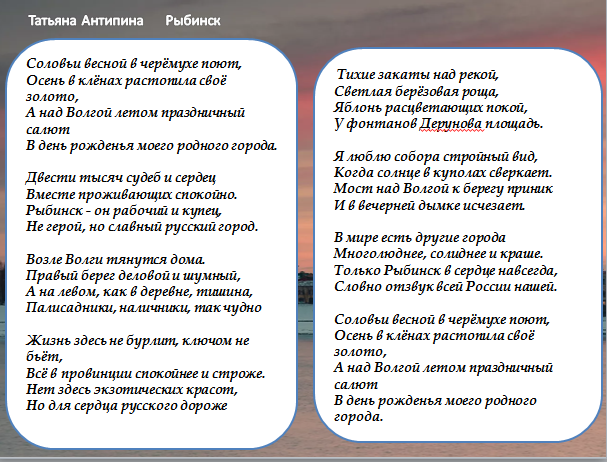 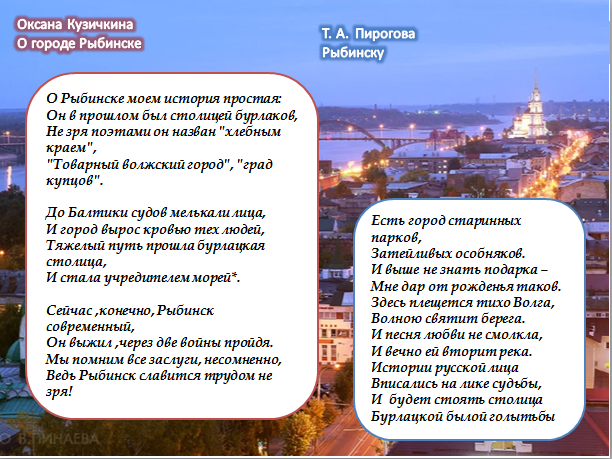 17                        18
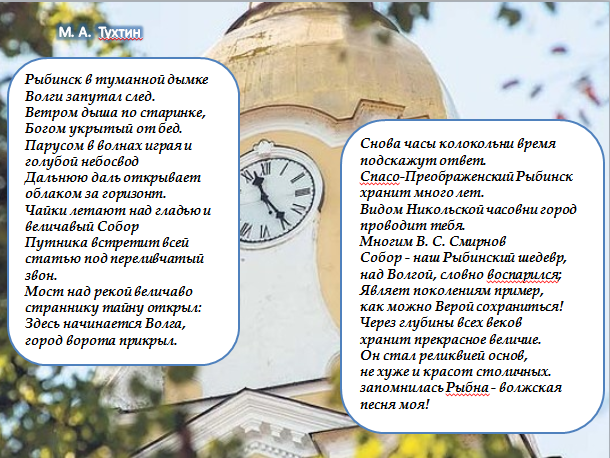 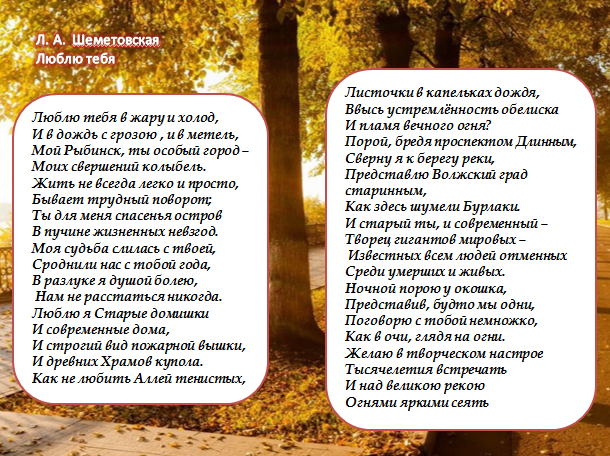 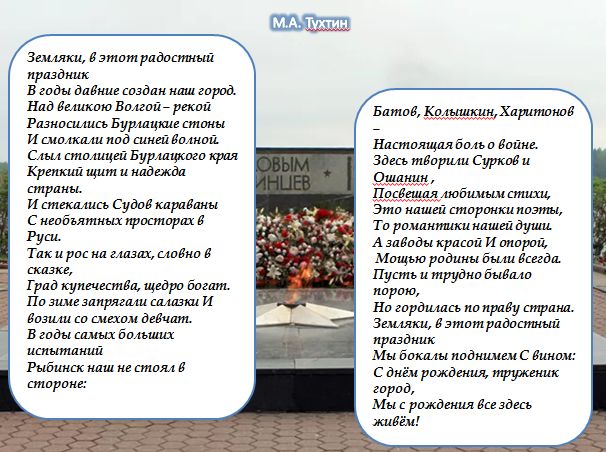 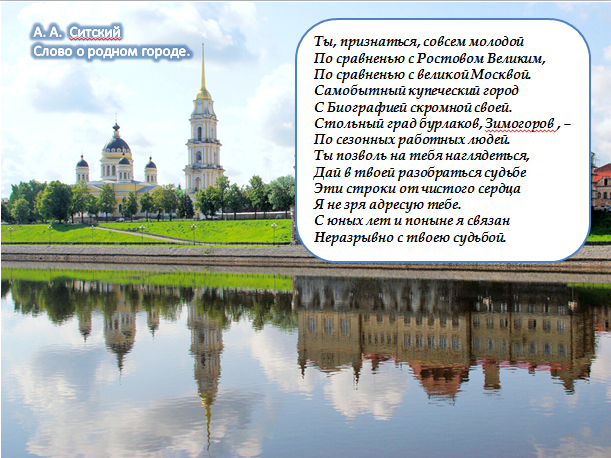 19                               20